Chromebook Basics-
Students &
Families
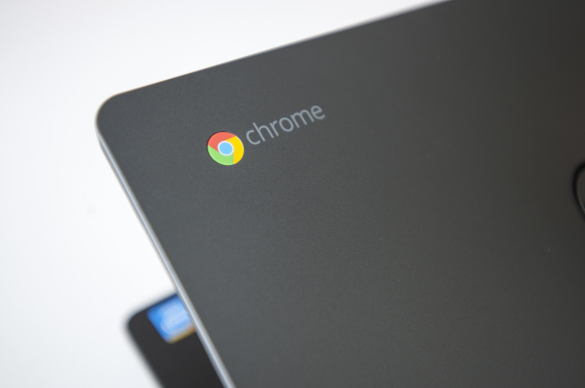 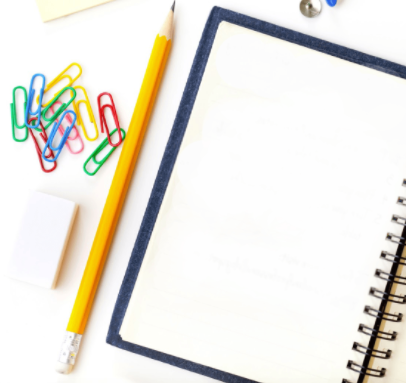 Chromebook Session
Agenda
-What is a chromebook?
-Chromebook management
-Apps and uses
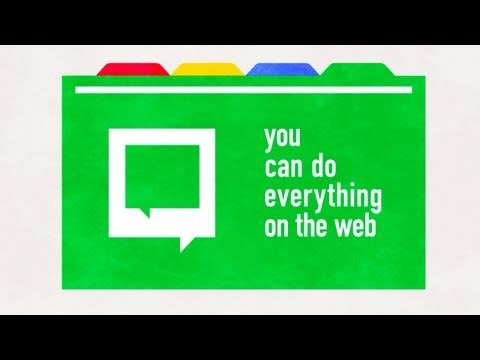 What is a chromebook?
Chromebooks are laptops that use Google's Chrome operating system (unlike a MAC OS or Windows). It's primarily used to navigate in the Chrome web browser and to work from web-based applications through Google Drive like Google Docs, Slides, and Sheets. Its storage is in the cloud rather than on the machine itself.
Google Workspace -A Web-based set of productivity applications from Google.
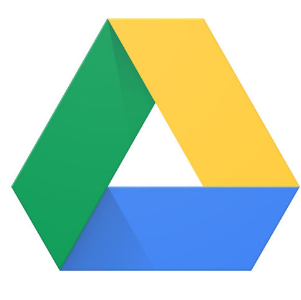 Google Drive - Google Drive is a file storage and synchronization service developed by Google. Google Drive allows users to store files on their servers, synchronize files across devices, and share files.
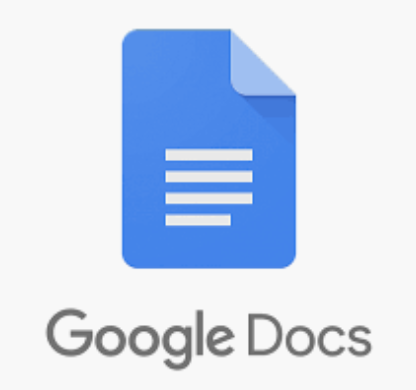 Google Docs - Google Docs is a word processor included as part of a free, web-based software office suite offered by Google within its Google Drive service.
Google Workspace - 
A Web-based set of productivity applications from Google.
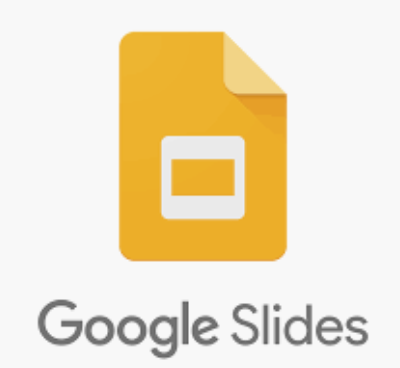 Google Slides - Google Slides is a presentation program included as part of a free, web-based software office suite offered by Google within its Google Drive service.
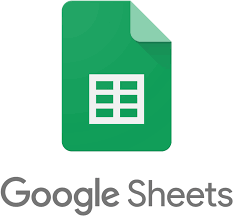 Google Sheets - Google Sheets is a spreadsheet included as part of a free, web-based software office suite offered by Google within its Google Drive service.
The Shelf
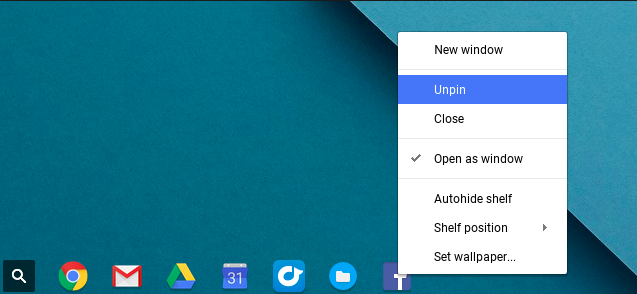 [Speaker Notes: Pin things that you use often
Unpin things that you do not want students to use]
The Shelf
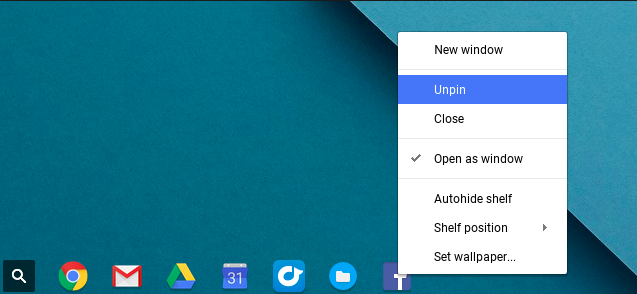 [Speaker Notes: Pin things that you use often
Unpin things that you do not want students to use]
Management...
Student Passwords
Sample Student
John Smith
Student ID #1234567
Username: S1234567@student.knoxschools.org
Password: JS4567kcs
If a student password needs reset, please contact the student’s teacher.
The Web Store
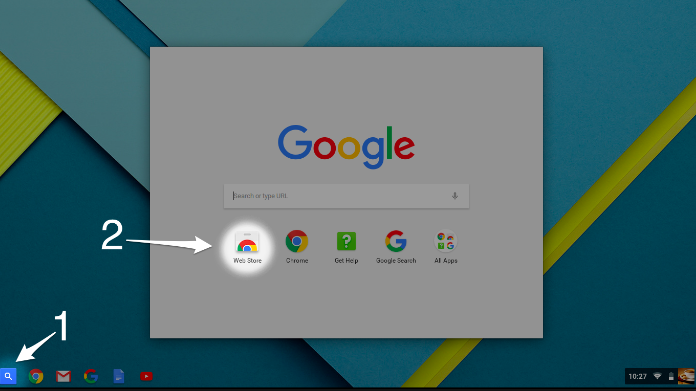 Finding Apps
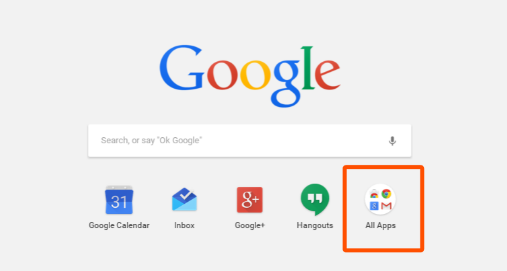 Talk to your teacher about which apps to download. Too many apps may cause your device to slow.
HELP?
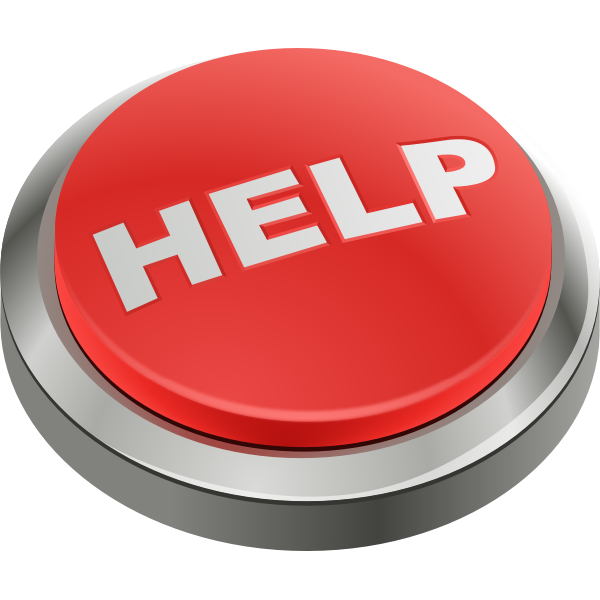 Restart the device
Contact the teacher
Technology Systems to Support our Students
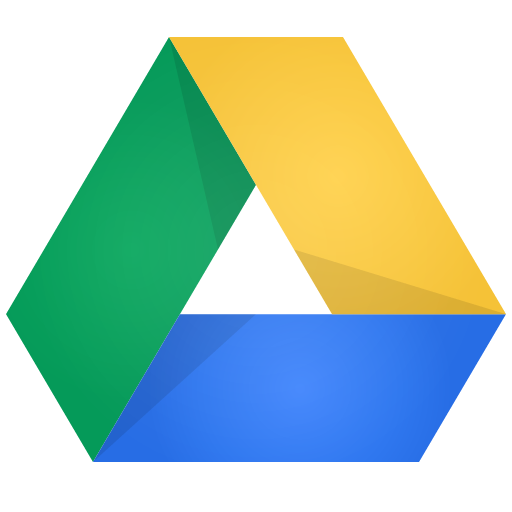 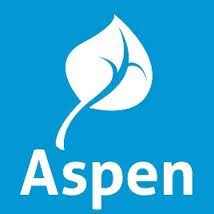 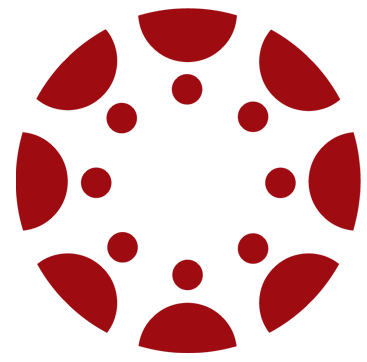 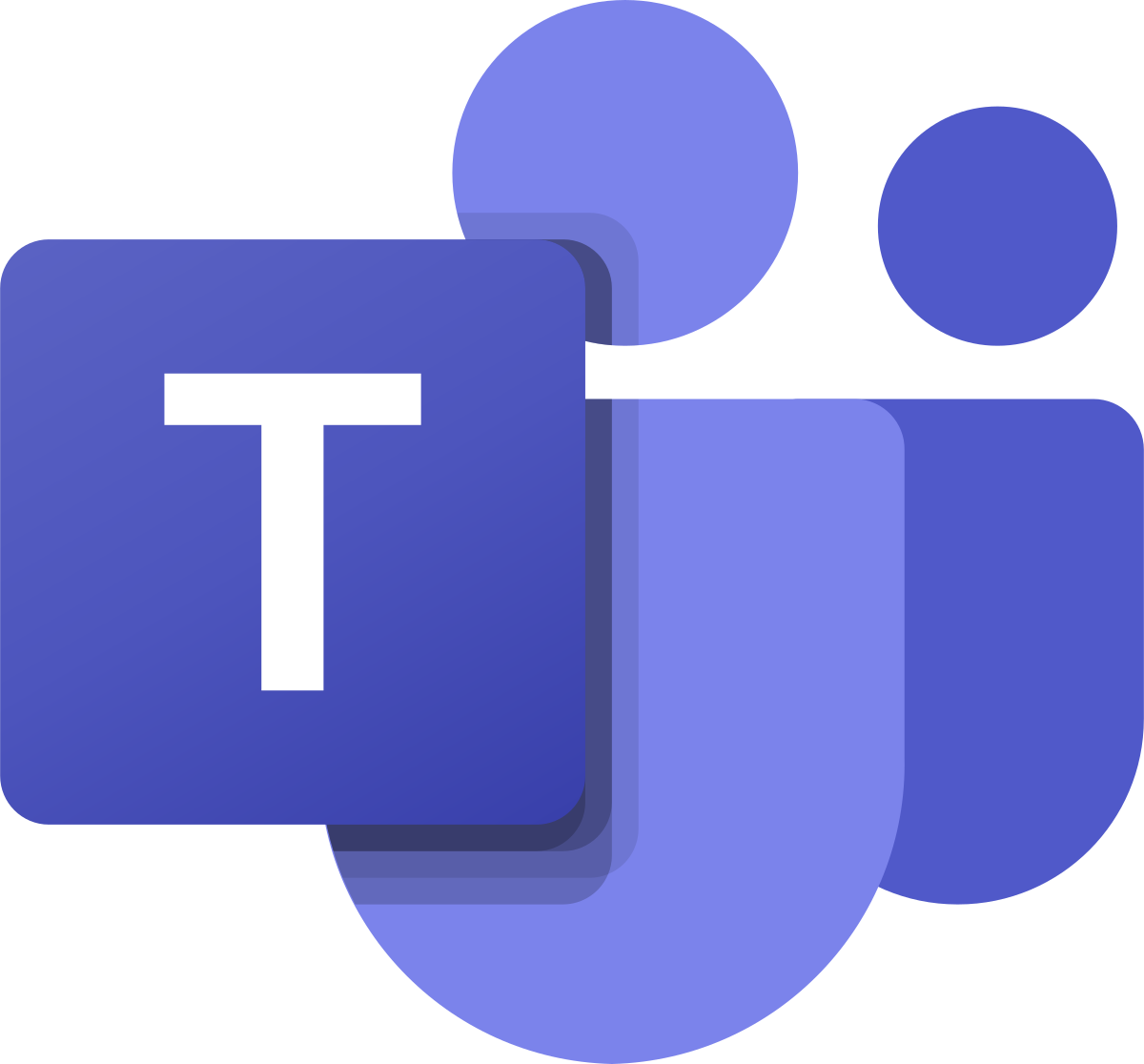